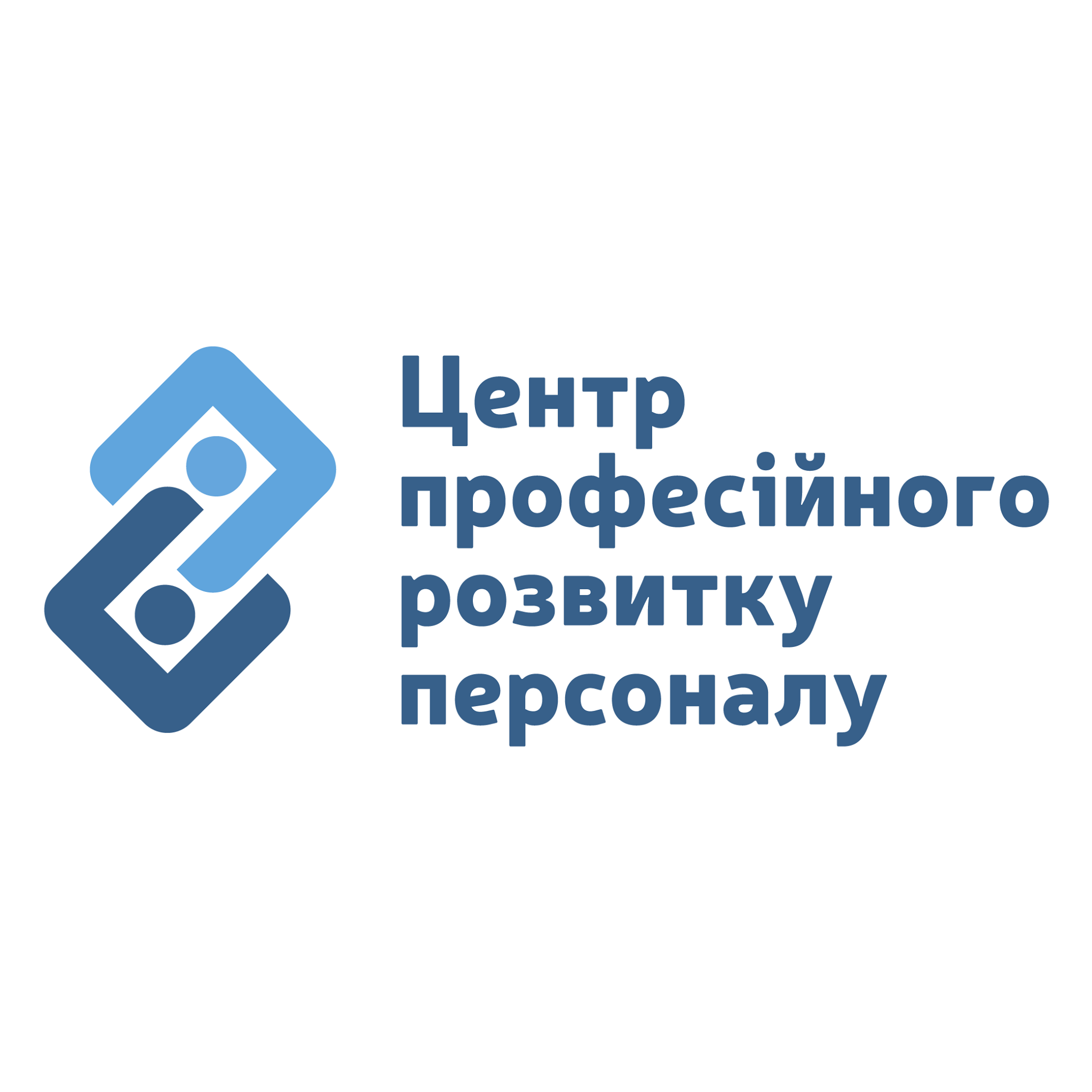 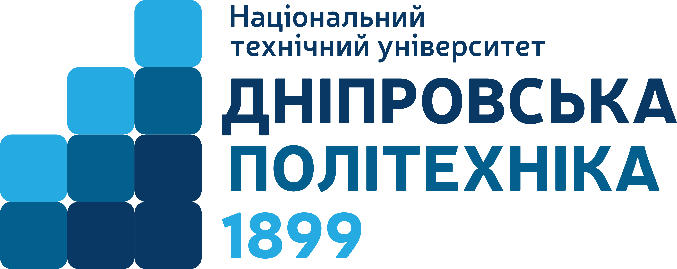 «АКРЕДИТАЦІЯ ОСВІТНІХ ПРОГРАМ ВІД А ДО Я: ПРАКТИЧНІ КЕЙСИ»Кейс «Кадрові вимоги щодо провадження освітньої діяльності відповідно до Ліцензійних умов провадження освітньої діяльності»
спікер: начальник навчально-методичного відділу                             Юлія ЗАБОЛОТНА
Кадрові вимоги провадження освітньої діяльності за рівнем вищої освіти та освітніми програмами, що передбачають присвоєння професійної кваліфікації з професій, для яких запроваджено додаткове регулювання визначені в пунктах 35, 36, 37, 38 Ліцензійних умов провадження освітньої діяльності (в редакції Постанови Кабінету Міністрів України від 24 березня 2021 року №365 )
 https://zakon.rada.gov.ua/laws/show/1187-2015-%D0%BF#Text
Наказ МОН України від 22.05.2020 №673 «Про затвердження Переліку спеціальностей, здобуття ступеня освіти з яких необхідне для доступу до професій, для яких запроваджено додаткове регулювання https://zakon.rada.gov.ua/laws/show/z0502-20#Text  


Перелік спеціальностей НТУ «ДП»:
081 Право
191 Архітектура та містобудування
263 Цивільна безпека
275 Транспортні технології (на автомобільному транспорті)
пункт 35 Ліцензійних умов провадження освітньої діяльності
Частка науково-педагогічних (педагогічних) та/або наукових працівників, які мають науковий ступінь та/або вчене звання та працюють у ліцензіата (ЗВО) за основним місцем роботи, повинна становити не менше 50 відсотків на відповідному рівні вищої освіти або за освітньою програмою, що передбачає присвоєння професійної кваліфікації з професій, для яких запроваджено додаткове регулювання, на відповідному рівні вищої освіти, з них осіб, які мають науковий ступінь доктора наук та/або вчене звання професора, повинна становити:

для другого (магістерського) рівня вищої освіти - не менше 10 відсотків;

для третього (освітньо-наукового/освітньо-творчого) рівня вищої освіти - не менше двох докторів наук (для освітньо-творчих програм замість доктора наук може враховуватися доктор мистецтва) для здійснення керівництва науковою складовою кожної освітньо-наукової/освітньо-творчої програми.
Кадрові вимоги провадження освітньої діяльності:

1) наявність науково-педагогічних, педагогічних та наукових працівників, які працюють за основним місцем роботи, мають відповідну освітній програмі освітню та/або професійну кваліфікацію (Додаток 16 Ліцензійних умов)

Склад науково-педагогічних, педагогічних та наукових працівників, які мають освітню та/або професійну кваліфікацію, відповідну освітній програмі, повинен бути не менш як три особи, які мають науковий ступінь та/або вчене звання та працюють у закладі освіти за основним місцем роботи (пункт 35 Ліцензійних умов)
Кадрові вимоги провадження освітньої діяльності:

2) наявність науково-педагогічних, педагогічних та наукових працівників, які мають відповідну освітню та/або професійну кваліфікацію для забезпечення освітнього процесу на відповідному рівні вищої освіти або за освітньою програмою, що передбачає присвоєння професійної кваліфікації з професій, для яких запроваджено додаткове регулювання (Додаток 15 Ліцензійних умов)
пункт 36 Ліцензійних умов провадження освітньої діяльності
Ліцензіат (ЗВО) повинен забезпечити кожний освітній компонент освітньої програми на відповідному рівні вищої освіти науково-педагогічними (педагогічними) та/або науковими працівниками з урахуванням відповідності їх освітньої та/або професійної кваліфікації. Науково-педагогічні, педагогічні та наукові працівники, які забезпечують освітній процес, повинні мати не менше чотирьох досягнень у професійній діяльності за останні п’ять років, визначених у пункті 38  Ліцензійних умов.
Відповідність освітньої та /або професійної кваліфікації  освітньому компоненту (пункт 37 Ліцензійних умов)
Відповідність освітньої та/або професійної кваліфікації науково-педагогічних, педагогічних та наукових працівників освітньому компоненту визначається:
на підставі документів встановленого зразка про:
- про вищу освіту;
- присудження наукового ступеня (однакова за змістом спеціальність (предметна спеціальність, спеціалізація);
- наявність досвіду професійної діяльності (заняття) за відповідним фахом (спеціальністю, спеціалізацією) не менше п’яти років (крім педагогічної, науково-педагогічної, наукової діяльності);
- керівництво (консультування) дисертації на здобуття наукового ступеня за спеціальністю, що була захищена в Україні або за кордоном;
- щонайменше п’ятьма публікаціями у наукових виданнях, які включені до переліку фахових видань України, до наукометричних баз, зокрема Scopus, Web of Science Core Collection, протягом останніх п’яти років.
Досягнення у професійній діяльності (пункт 38 Ліцензійних умов)
Чотири досягнення за останні п'ять років!!!
1) наявність не менше п’яти публікацій у періодичних наукових виданнях, що включені до переліку фахових видань України, до наукометричних баз, зокрема Scopus, Web of Science Core Collection;

2) наявність одного патенту на винахід або п’яти деклараційних патентів на винахід чи корисну модель, включаючи секретні, або наявність не менше п’яти свідоцтв про реєстрацію авторського права на твір

3) наявність виданого підручника чи навчального посібника (включаючи електронні) або монографії (загальним обсягом не менше 5 авторських аркушів), в тому числі видані у співавторстві (обсягом не менше 1,5 авторського аркуша на кожного співавтора);

4) наявність виданих навчально-методичних посібників/посібників для самостійної роботи здобувачів вищої освіти та дистанційного навчання, електронних курсів на освітніх платформах ліцензіатів, конспектів лекцій/практикумів/методичних вказівок/рекомендацій/ робочих програм, інших друкованих навчально-методичних праць загальною кількістю три найменування;

5) захист дисертації на здобуття наукового ступеня;
Досягнення у професійній діяльності (пункт 38 Ліцензійних умов)
Чотири досягнення за останні п'ять років!!!
6) наукове керівництво (консультування) здобувача, який одержав документ про присудження наукового ступеня;
7) участь в атестації наукових кадрів як офіційного опонента або члена постійної спеціалізованої вченої ради, або члена не менше трьох разових спеціалізованих вчених рад;
8) виконання функцій (повноважень, обов’язків) наукового керівника або відповідального виконавця наукової теми (проекту), або головного редактора/члена редакційної колегії/експерта (рецензента) наукового видання, включеного до переліку фахових видань України, або іноземного наукового видання, що індексується в бібліографічних базах;
9) робота у складі експертної ради з питань проведення експертизи дисертацій МОН або у складі галузевої експертної ради як експерта Національного агентства із забезпечення якості вищої освіти, або у складі Акредитаційної комісії, або міжгалузевої експертної ради з вищої освіти Акредитаційної комісії, або трьох експертних комісій МОН/зазначеного Агентства, або Науково-методичної ради/науково-методичних комісій (підкомісій) з вищої або фахової передвищої освіти МОН, наукових/науково-методичних/експертних рад органів державної влади та органів місцевого самоврядування, або у складі комісій Державної служби якості освіти із здійснення планових (позапланових) заходів державного нагляду (контролю);
Досягнення у професійній діяльності (пункт 38 Ліцензійних умов)
Чотири досягнення за останні п'ять років!!!

10) участь у міжнародних наукових та/або освітніх проектах, залучення до міжнародної експертизи, наявність звання «суддя міжнародної категорії»;
11) наукове консультування підприємств, установ, організацій не менше трьох років, що здійснювалося на підставі договору із закладом вищої освіти (науковою установою);
12) наявність апробаційних та/або науково-популярних, та/або консультаційних (дорадчих), та/або науково-експертних публікацій з наукової або професійної тематики загальною кількістю не менше п’яти публікацій;
13) проведення навчальних занять із спеціальних дисциплін іноземною мовою (крім дисциплін мовної підготовки) в обсязі не менше 50 аудиторних годин на навчальний рік;
Досягнення у професійній діяльності (пункт 38 Ліцензійних умов)
Чотири досягнення за останні п'ять років!!!

14) керівництво студентом, який зайняв призове місце на I або II етапі Всеукраїнської студентської олімпіади (Всеукраїнського конкурсу студентських наукових робіт), або робота у складі організаційного комітету / журі Всеукраїнської студентської олімпіади (Всеукраїнського конкурсу студентських наукових робіт), або керівництво постійно діючим студентським науковим гуртком / проблемною групою; керівництво студентом, який став призером або лауреатом Міжнародних, Всеукраїнських мистецьких конкурсів, фестивалів та проектів, робота у складі організаційного комітету або у складі журі міжнародних, всеукраїнських мистецьких конкурсів, інших культурно-мистецьких проектів (для забезпечення провадження освітньої діяльності на третьому (освітньо-творчому) рівні); керівництво здобувачем, який став призером або лауреатом міжнародних мистецьких конкурсів, фестивалів, віднесених до Європейської або Всесвітньої (Світової) асоціації мистецьких конкурсів, фестивалів, робота у складі організаційного комітету або у складі журі зазначених мистецьких конкурсів, фестивалів); керівництво студентом, який брав участь в Олімпійських, Паралімпійських іграх, Всесвітній та Всеукраїнській Універсіаді, чемпіонаті світу, Європи, Європейських іграх, етапах Кубка світу та Європи, чемпіонаті України; виконання обов’язків тренера, помічника тренера національної збірної команди України з видів спорту; виконання обов’язків головного секретаря, головного судді, судді міжнародних та всеукраїнських змагань; керівництво спортивною делегацією; робота у складі організаційного комітету, суддівського корпусу;
Досягнення у професійній діяльності (пункт 38 Ліцензійних умов)
Чотири досягнення за останні п'ять років!!!

15) керівництво школярем, який зайняв призове місце III-IV етапу Всеукраїнських учнівських олімпіад з базових навчальних предметів, II-III етапу Всеукраїнських конкурсів-захистів науково-дослідницьких робіт учнів - членів Національного центру «Мала академія наук України»; участь у журі III-IV етапу Всеукраїнських учнівських олімпіад з базових навчальних предметів чи II-III етапу Всеукраїнських конкурсів-захистів науково-дослідницьких робіт учнів - членів Національного центру «Мала академія наук України» (крім третього (освітньо-наукового/освітньо-творчого) рівня);
16) наявність статусу учасника бойових дій (для вищих військових навчальних закладів, закладів вищої освіти із специфічними умовами навчання, військових навчальних підрозділів закладів вищої освіти);
17) участь у міжнародних операціях з підтримання миру і безпеки під егідою Організації Об’єднаних Націй (для вищих військових навчальних закладів, закладів вищої освіти із специфічними умовами навчання, військових навчальних підрозділів закладів вищої освіти);
Досягнення у професійній діяльності (пункт 38 Ліцензійних умов)
Чотири досягнення за останні п'ять років!!!
18) участь у міжнародних військових навчаннях (тренуваннях) за участю збройних сил країн - членів НАТО (для вищих військових навчальних закладів, військових навчальних підрозділів закладів вищої освіти);

19) діяльність за спеціальністю у формі участі у професійних та/або громадських об’єднаннях;

20) досвід практичної роботи за спеціальністю не менше п’яти років (крім педагогічної, науково-педагогічної, наукової діяльності).
УВАГА!!!
Під час визначення досягнень у професійній діяльності науково-педагогічного (наукового) працівника можуть зараховуватися досягнення за попередніми місцями роботи, п’ятирічний строк може продовжуватися на час перерви в роботі з об’єктивних причин (соціальна відпустка, академічна відпустка, призов/мобілізація на військову службу чи військова служба за контрактом, тривала непрацездатність тощо).


Вимога наявності досягнень у професійній діяльності не застосовується до науково-педагогічних (наукових) працівників із стажем науково-педагогічної роботи менше трьох років, працівників, що мають статус учасника бойових дій, а також до фахівців-практиків, які працюють на посадах науково-педагогічних (наукових) працівників на умовах сумісництва в обсязі 0,25 або менше, або 150 годин навчального навантаження на навчальний рік.
Відомості про науково-педагогічних, педагогічних та наукових працівників, що підтверджують їх освітню та/або професійну кваліфікацію мають підтримуватися в Єдиній державній електронній базі з питань освіти (ЄДЕБО) в актуальному стані відповідно до Ліцензійних умов провадження освітньої діяльності 

На слайдах з 17 по 33 наведені приклади внесення в ЄДЕБО досягнень науково-педагогічних працівників у професійній діяльності
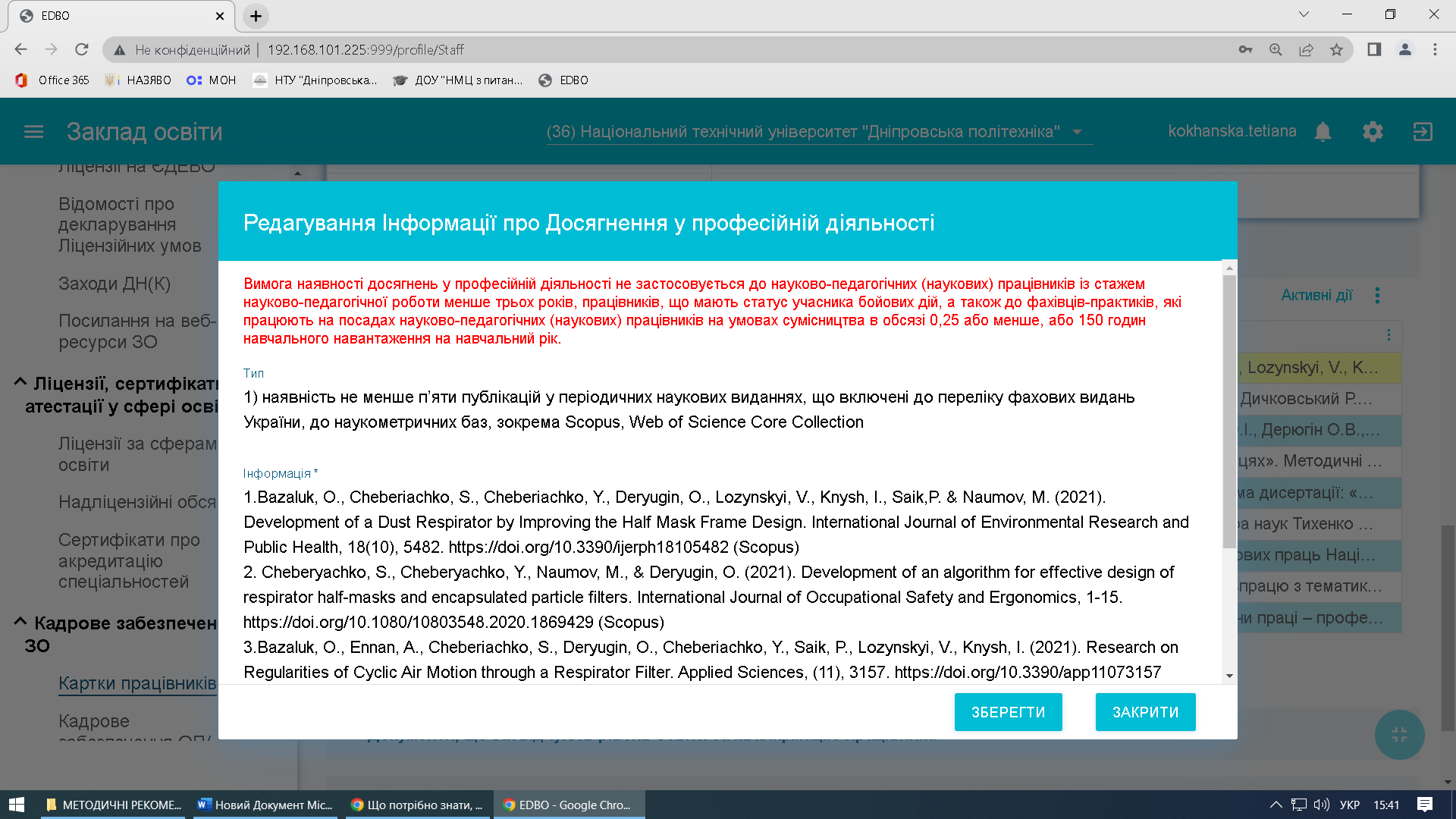 Реєстр наукових фахових видань України опублікований за посиланням 
https://mon.gov.ua/ua/nauka/nauka/atestaciya-kadriv-vishoyi-kvalifikaciyi/naukovi-fahovi-vidannya
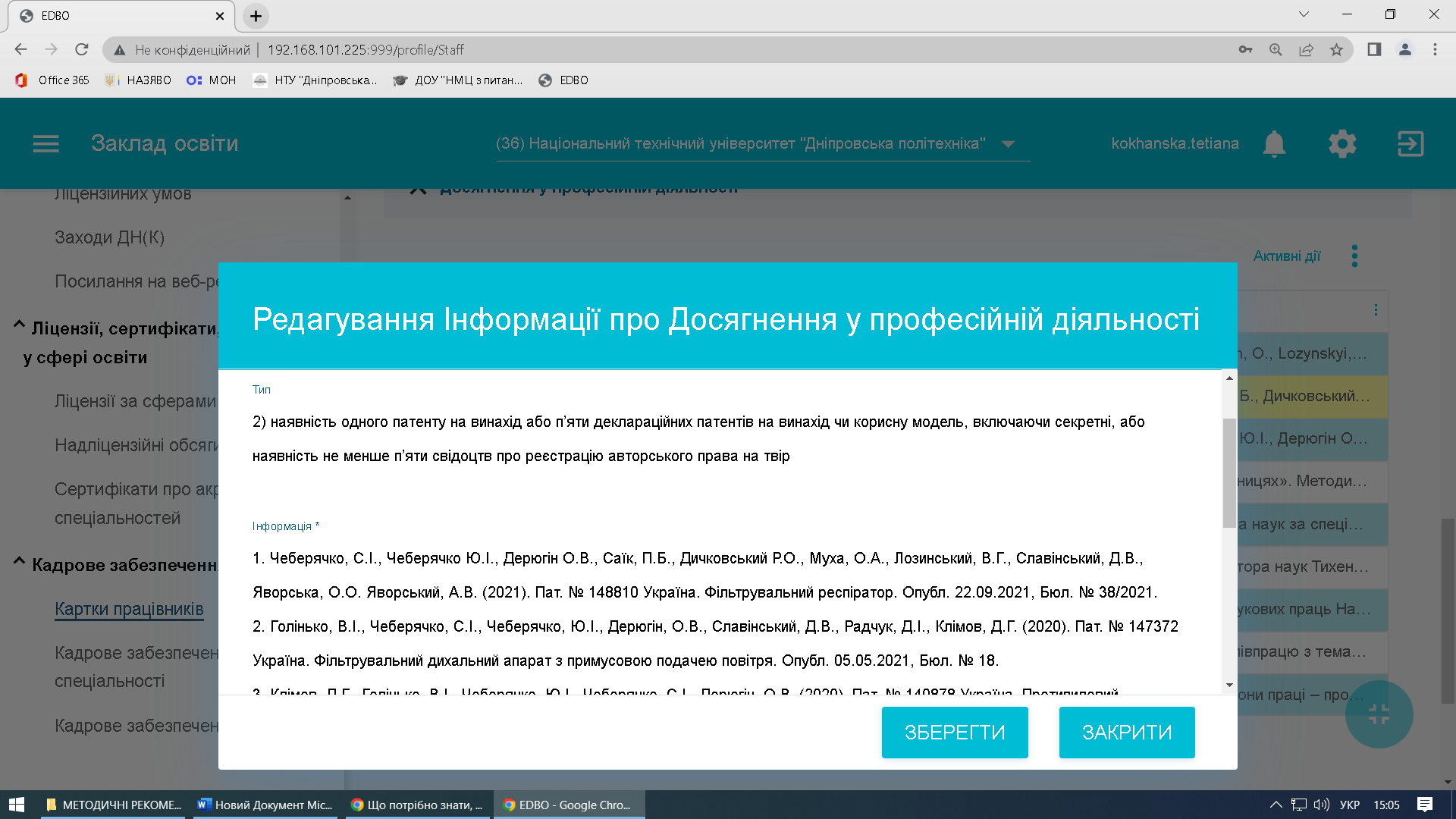 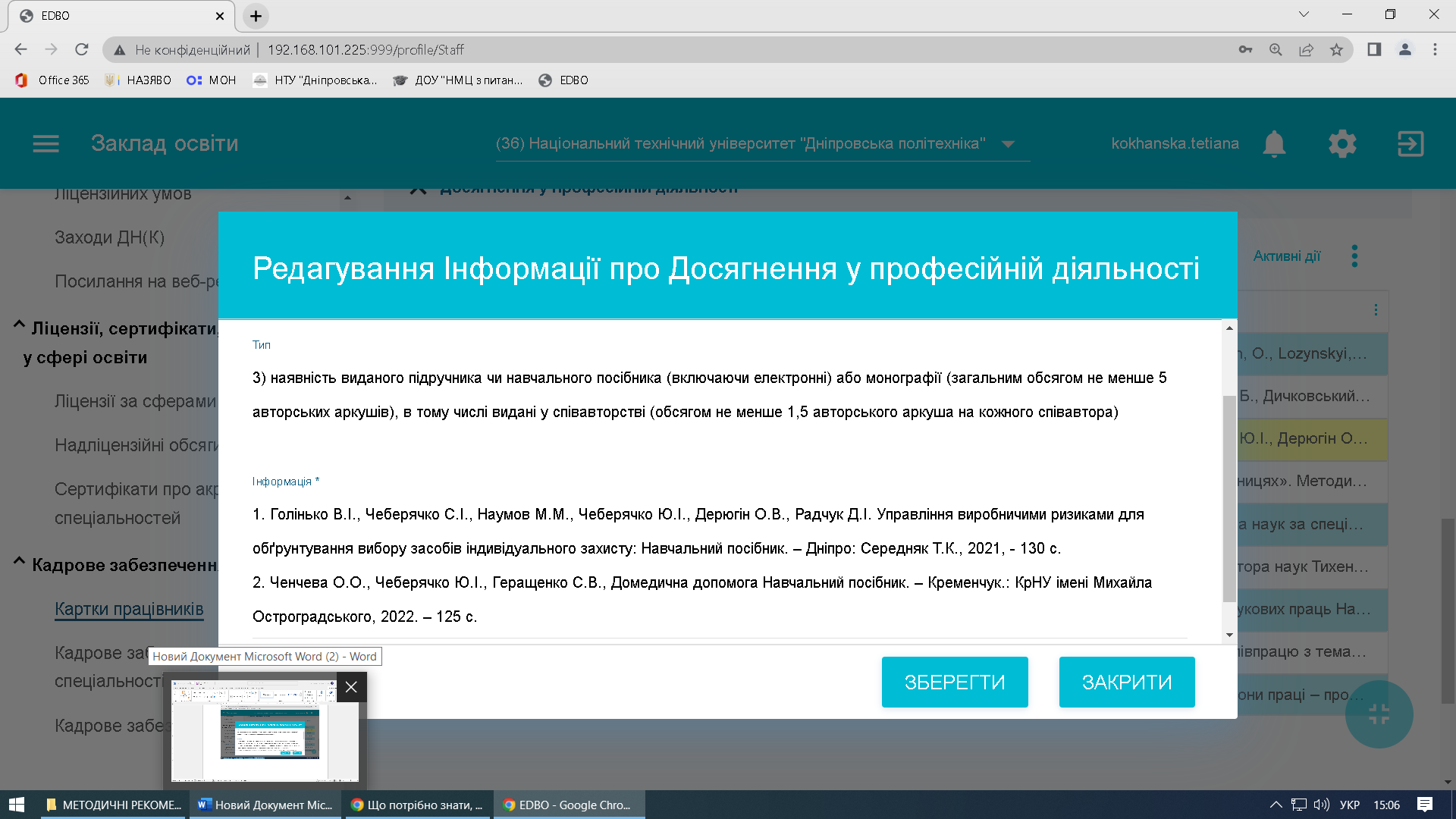 УВАГА!!! 
Один авторський аркуш – це 24 сторінки друкованого тексту
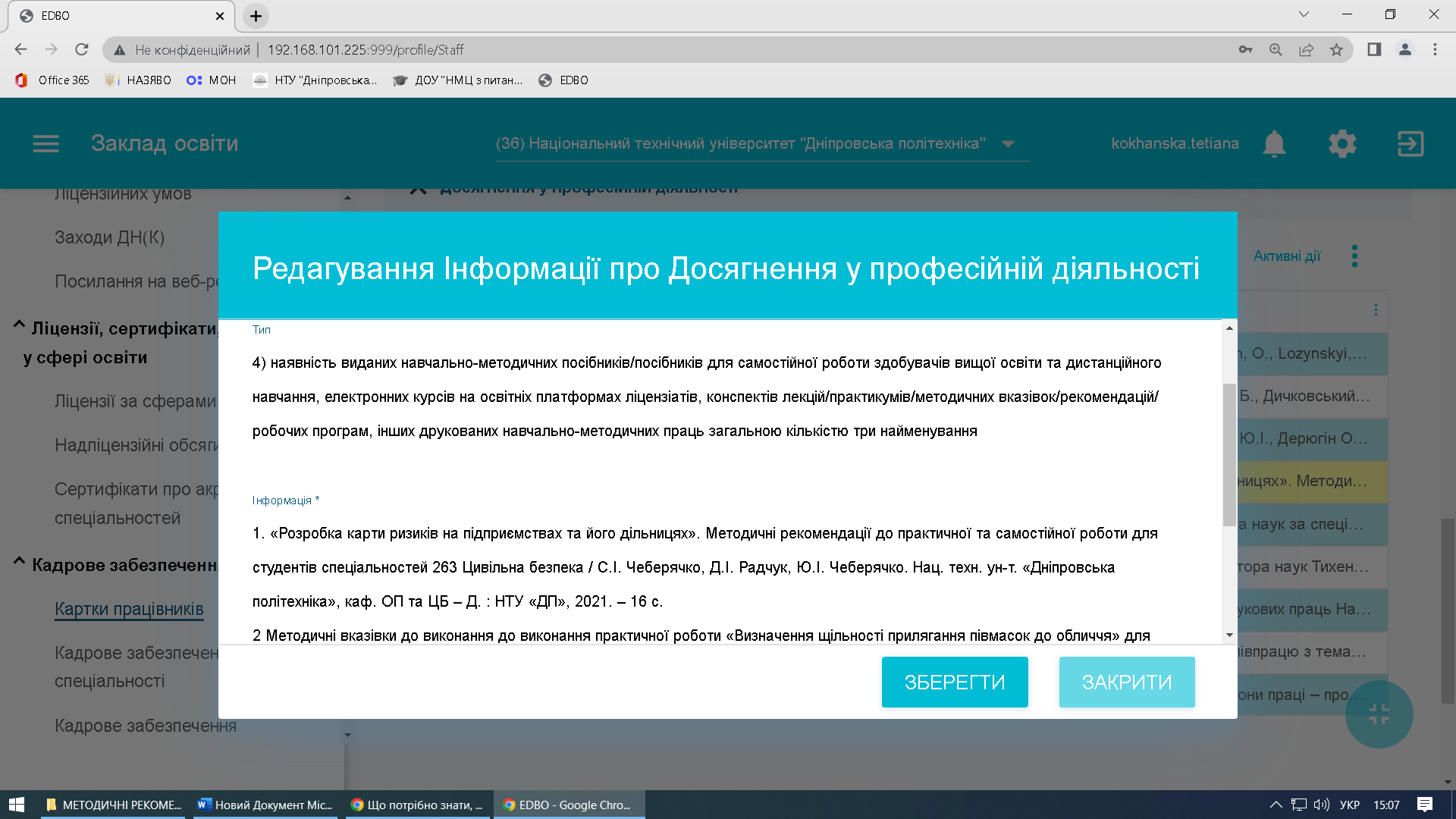 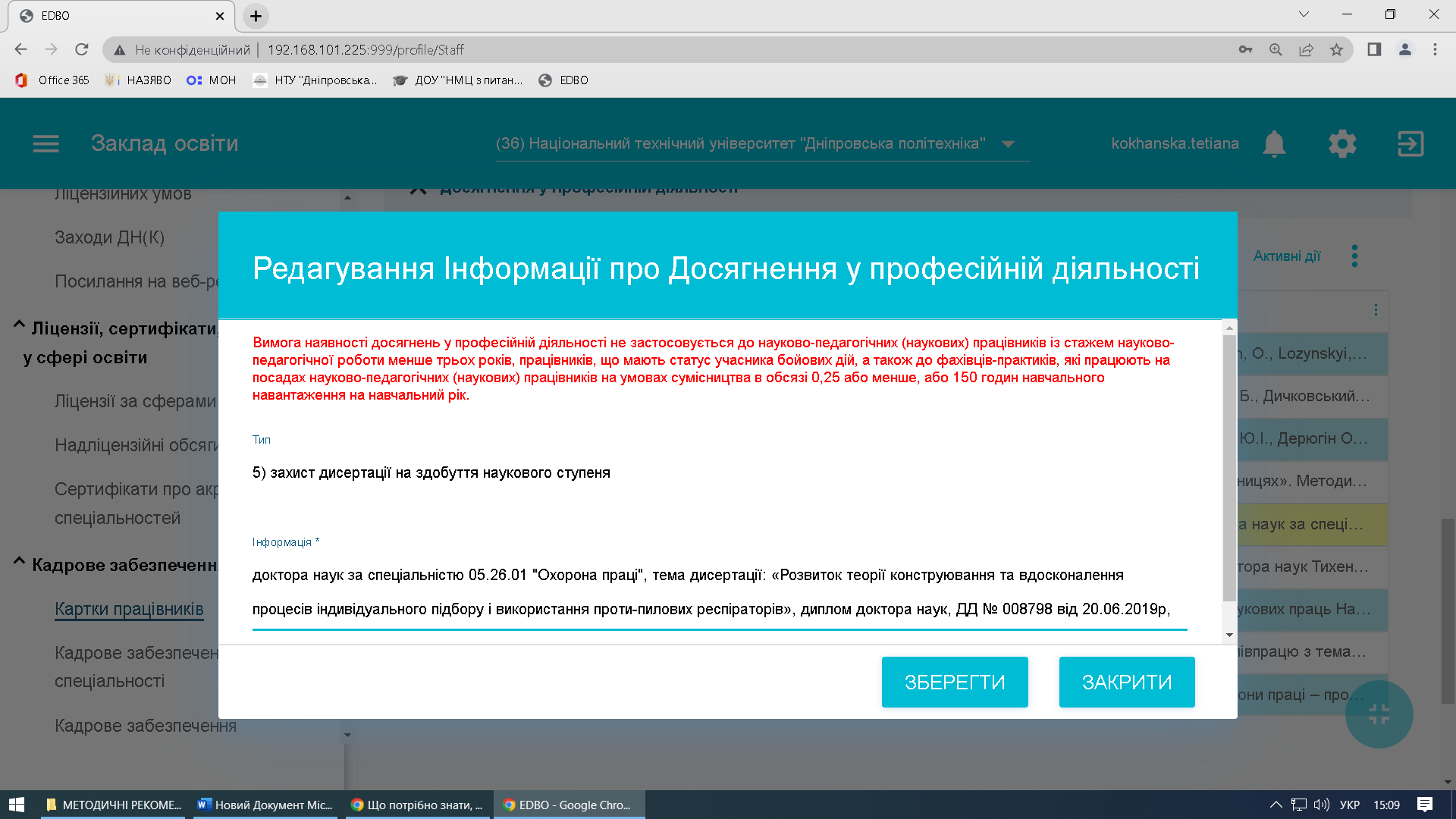 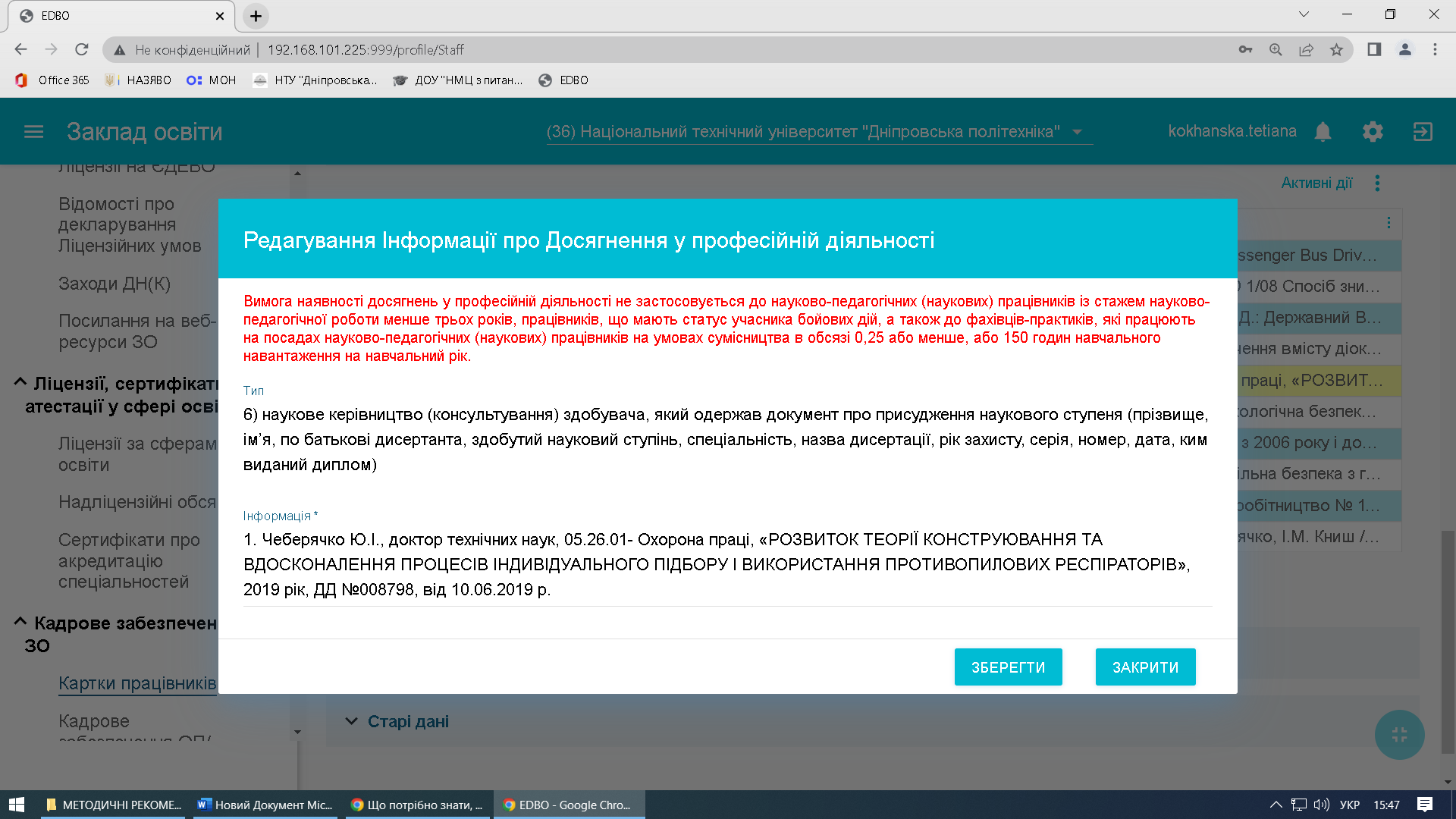 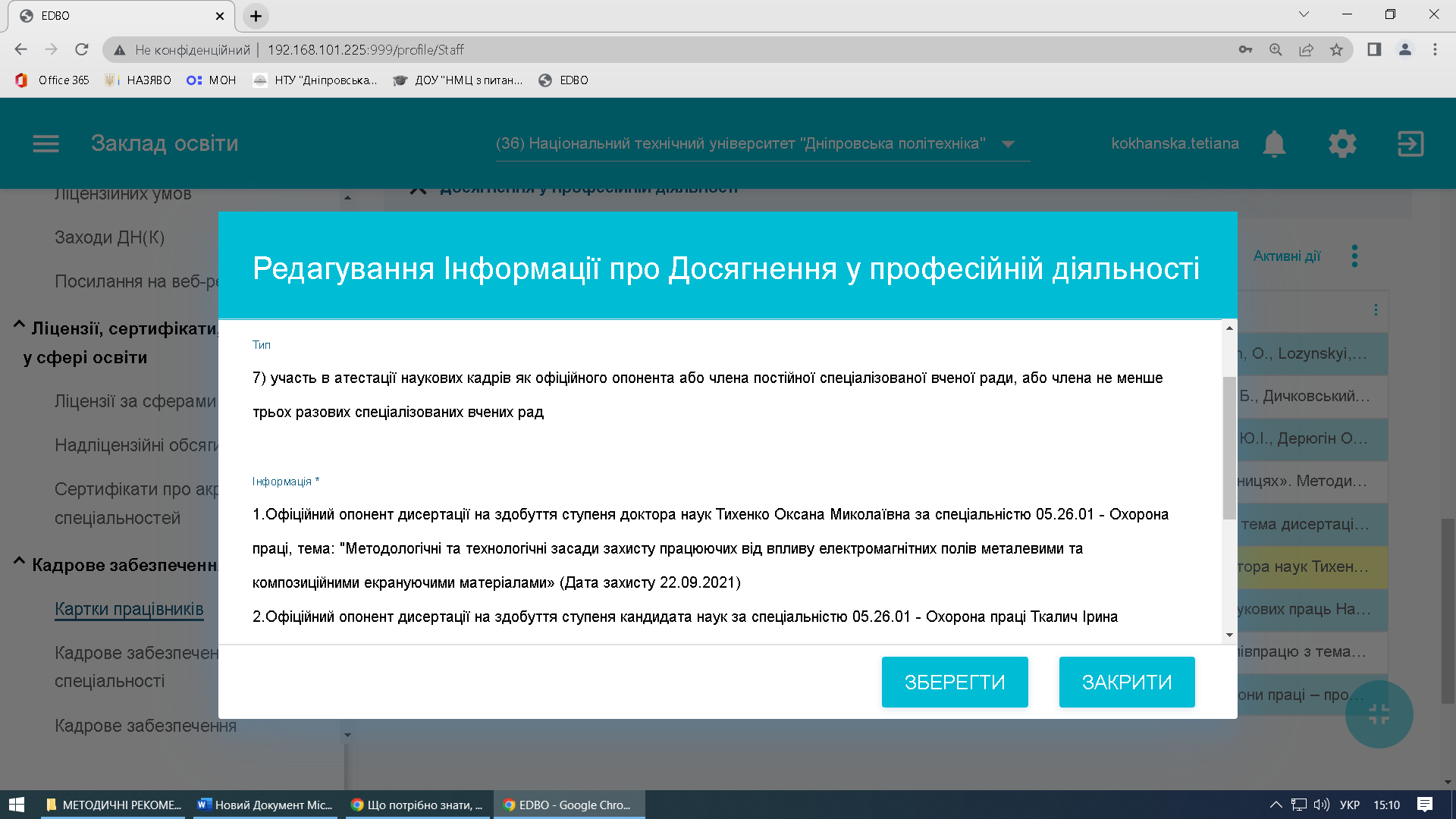 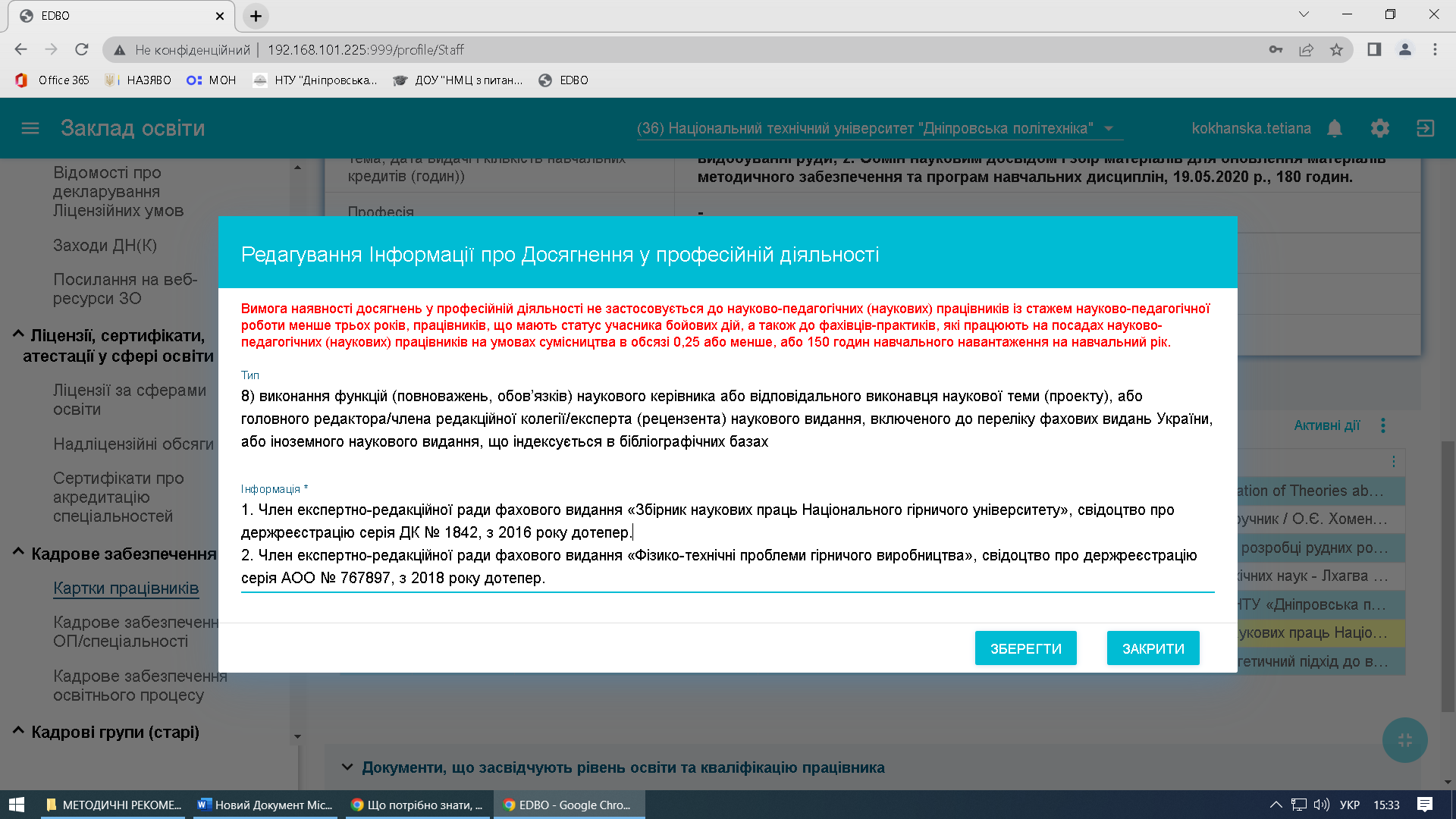 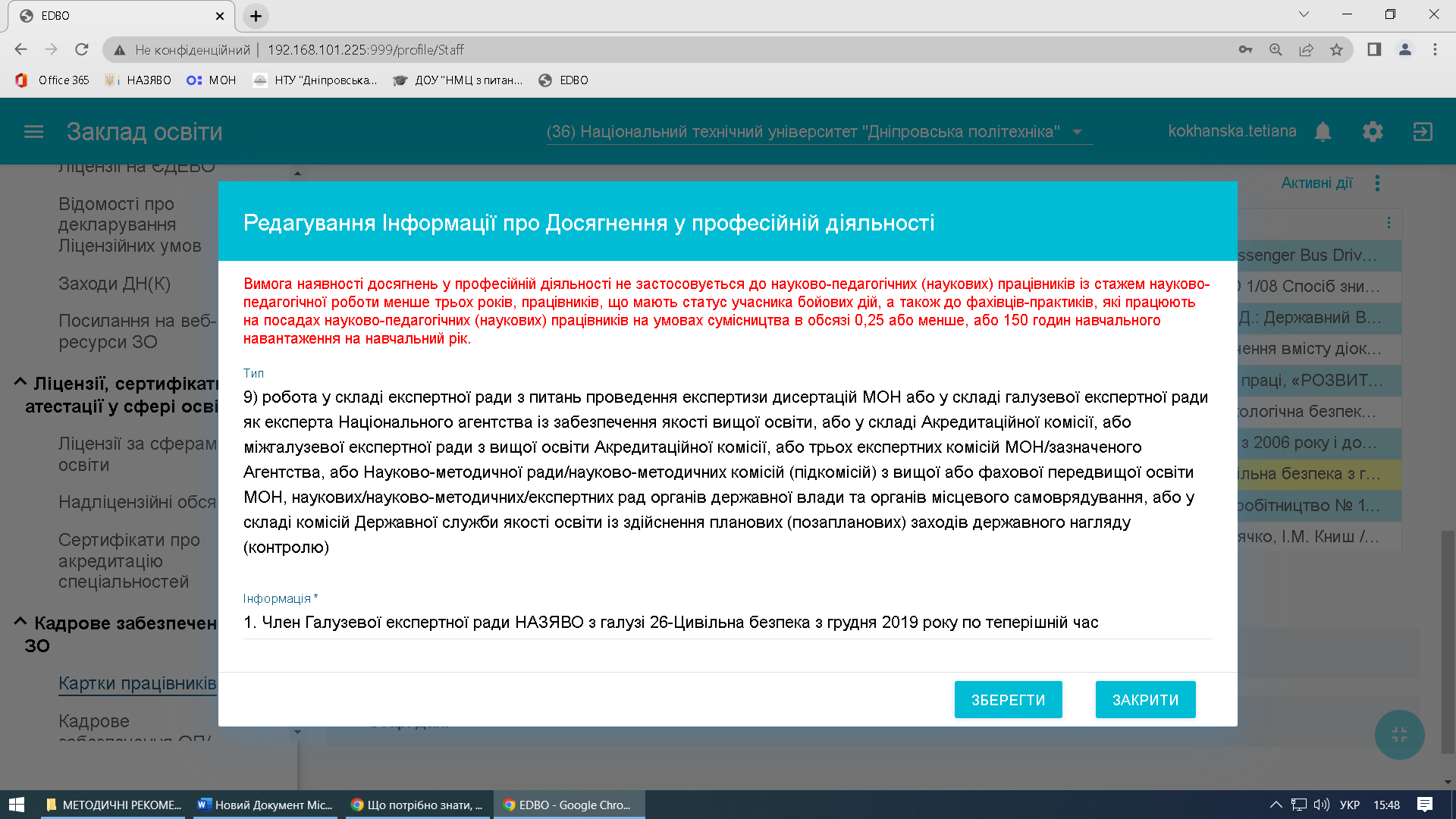 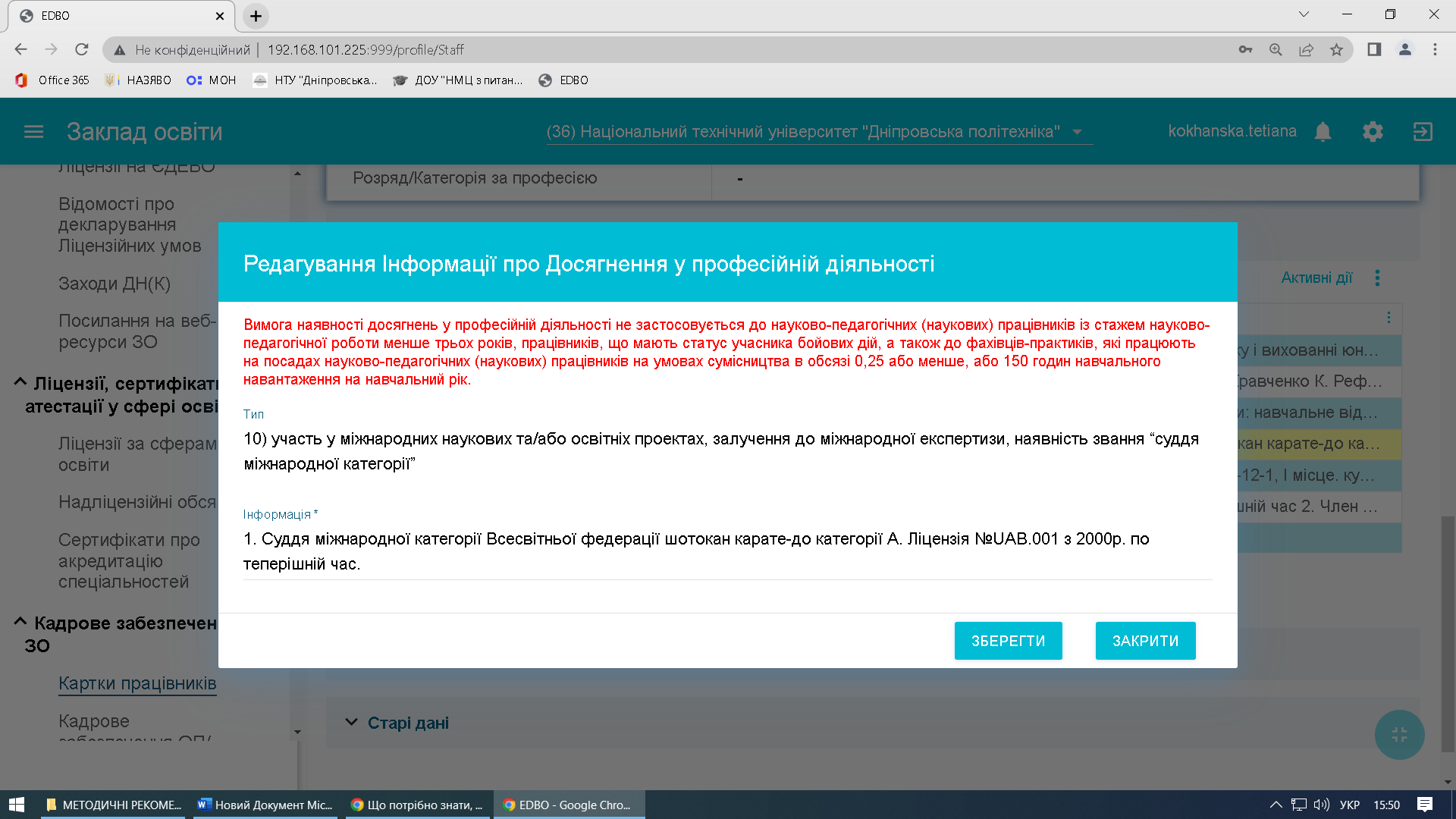 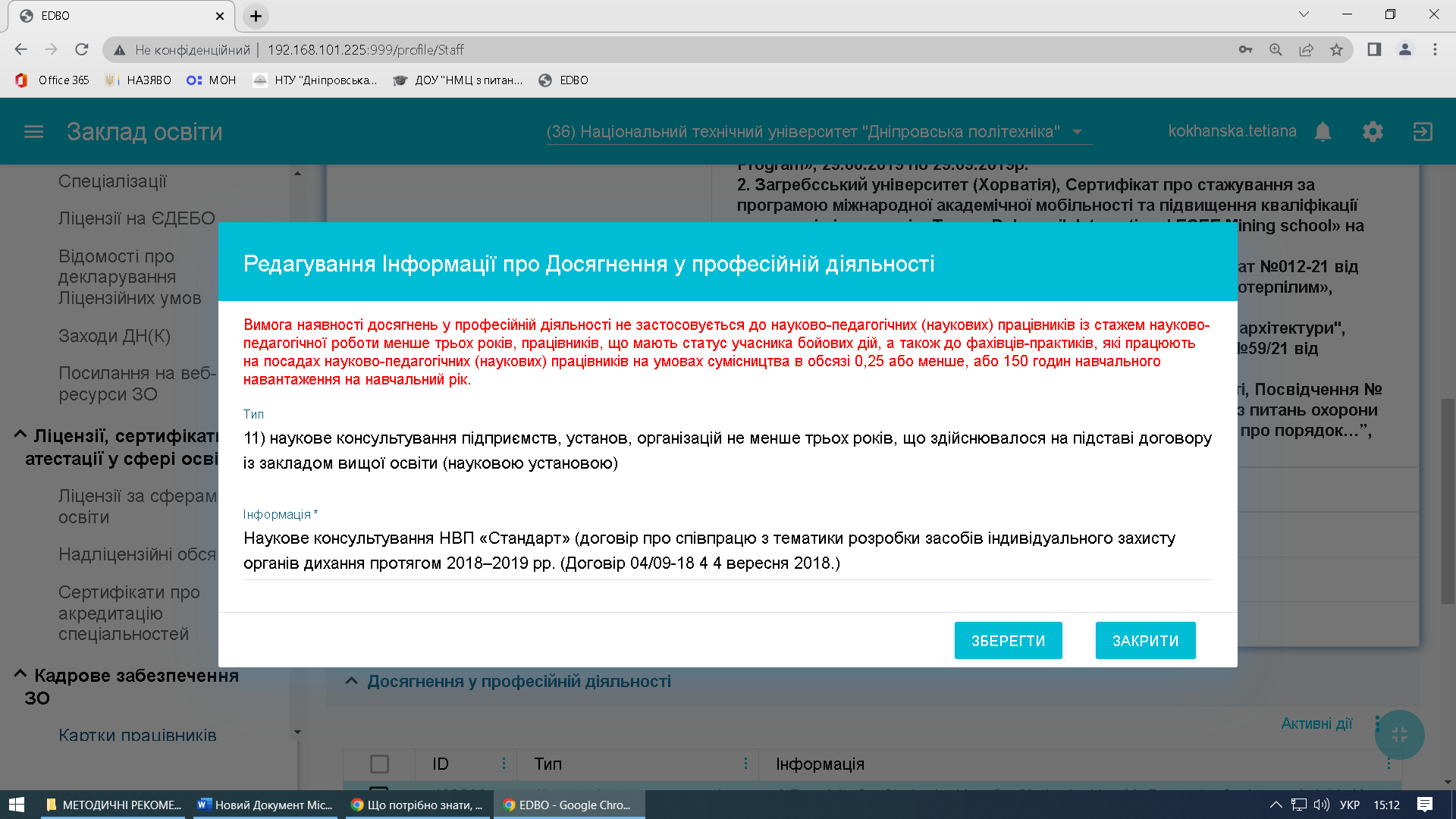 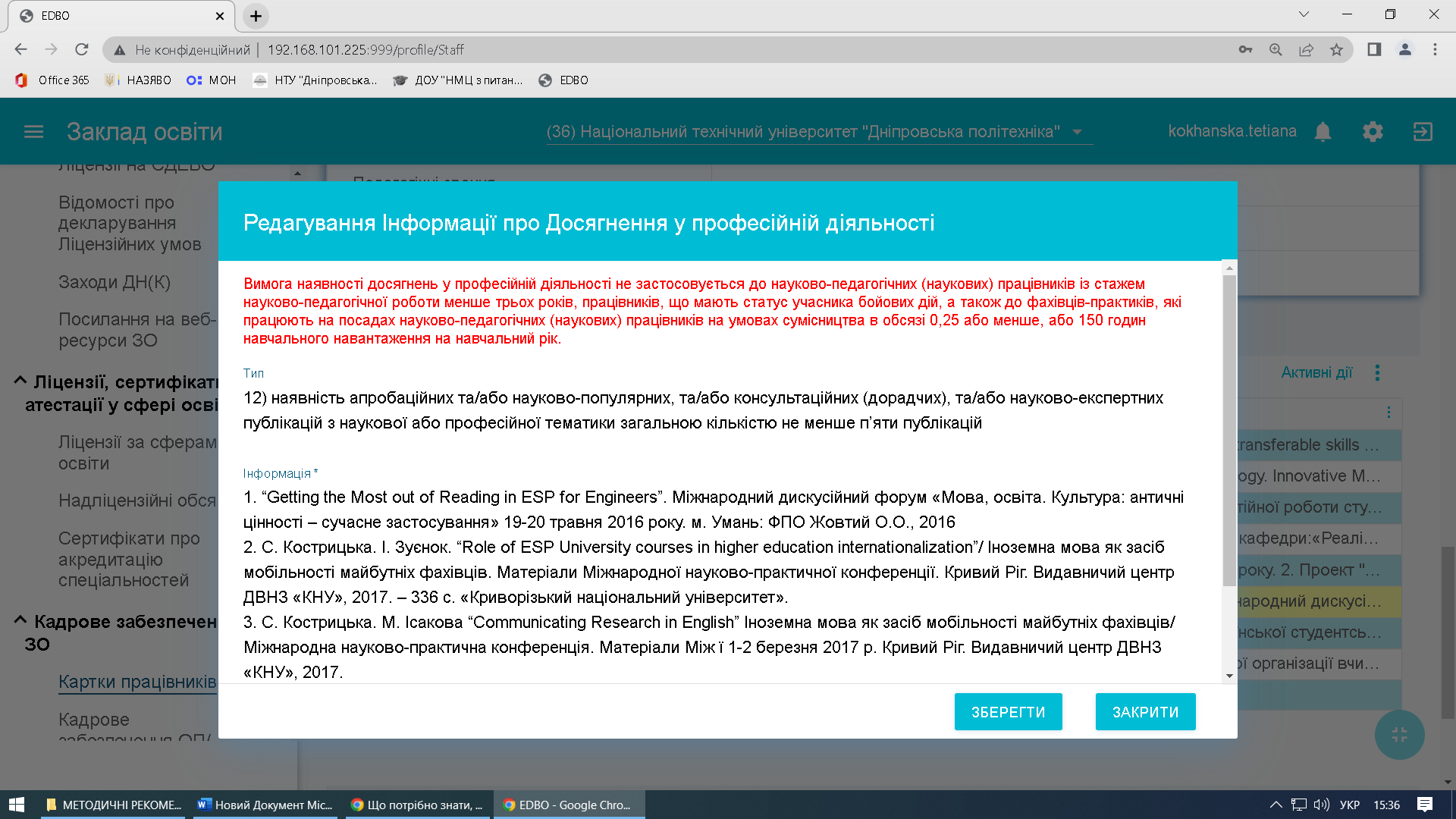 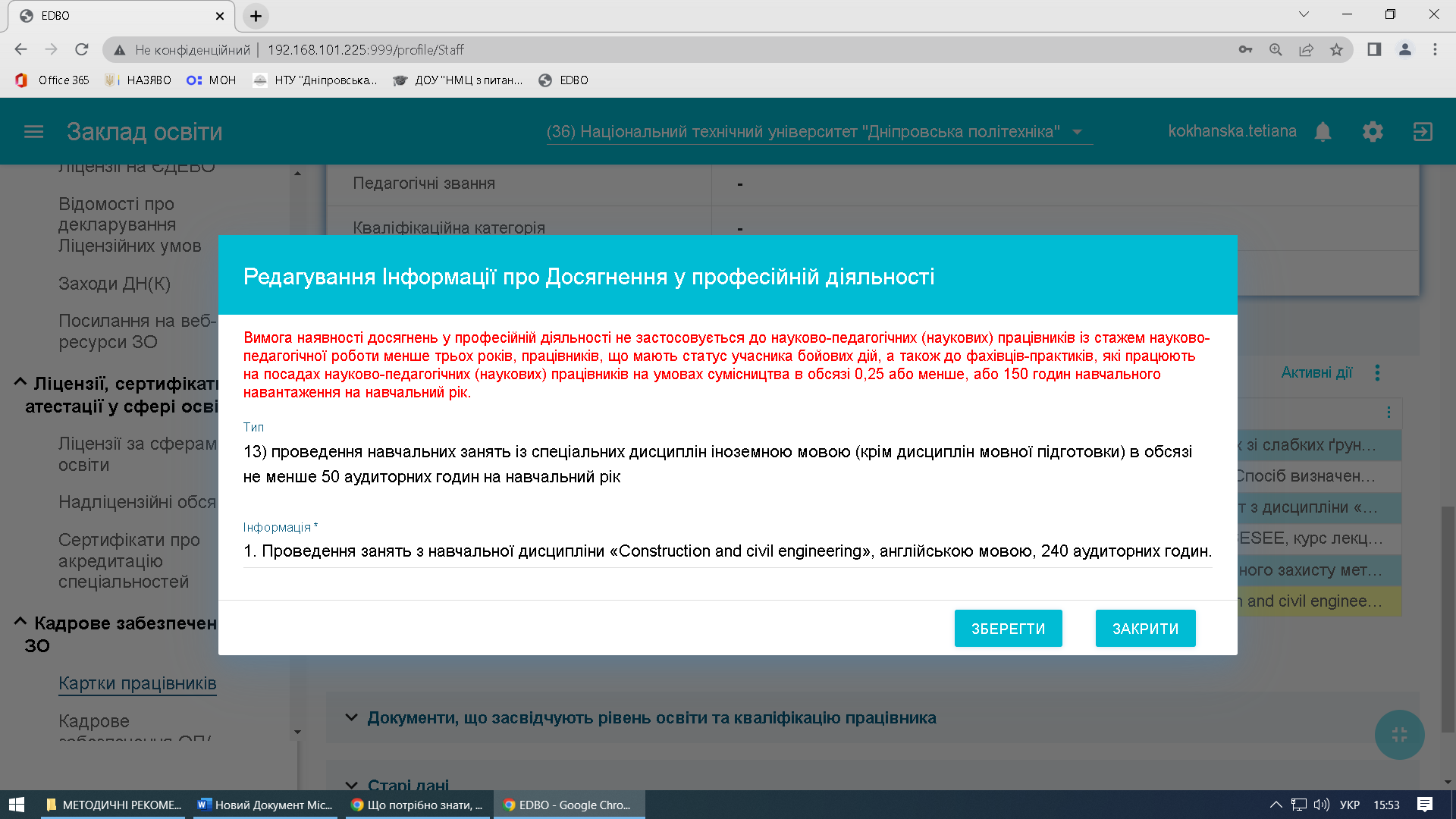 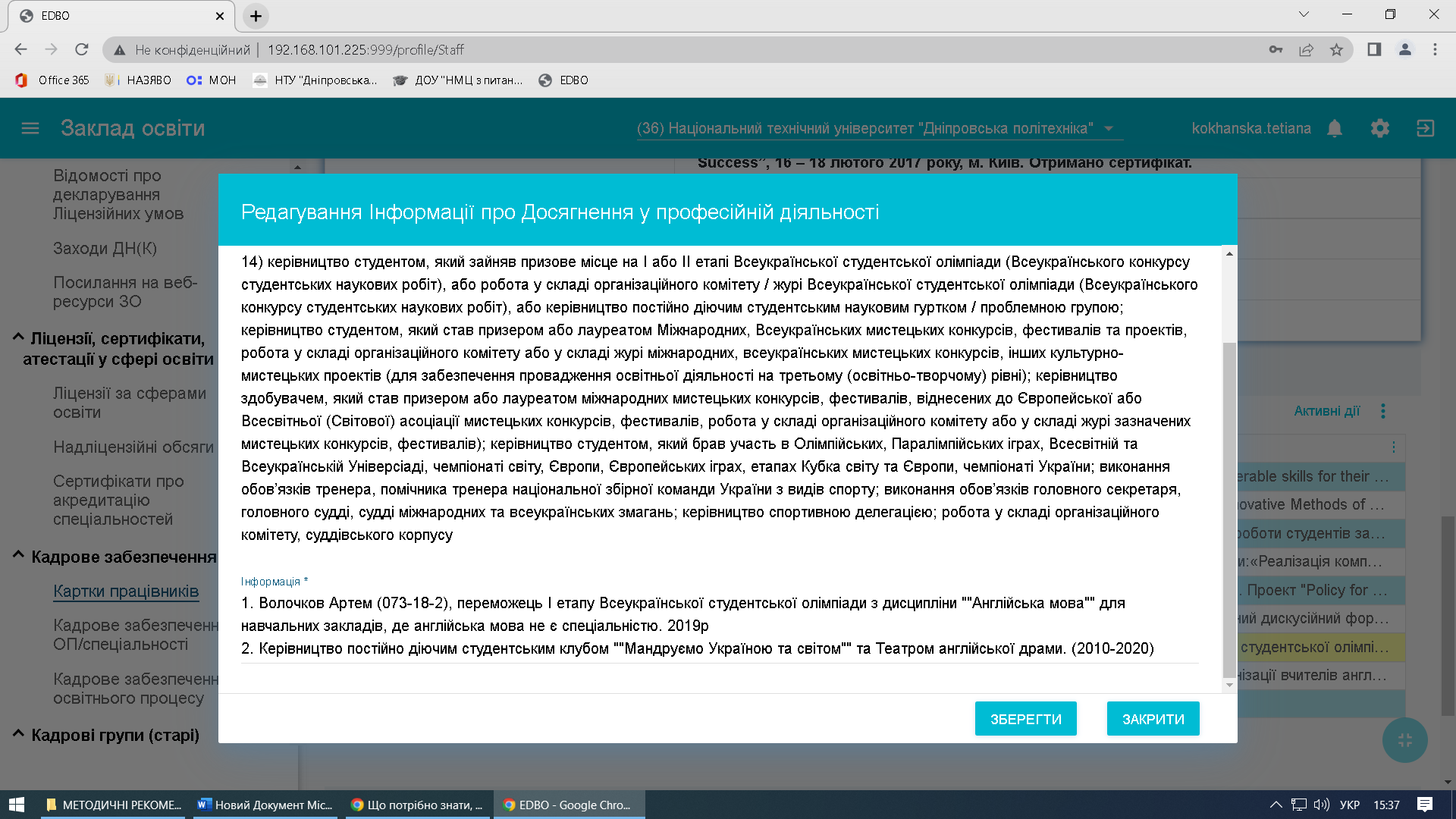 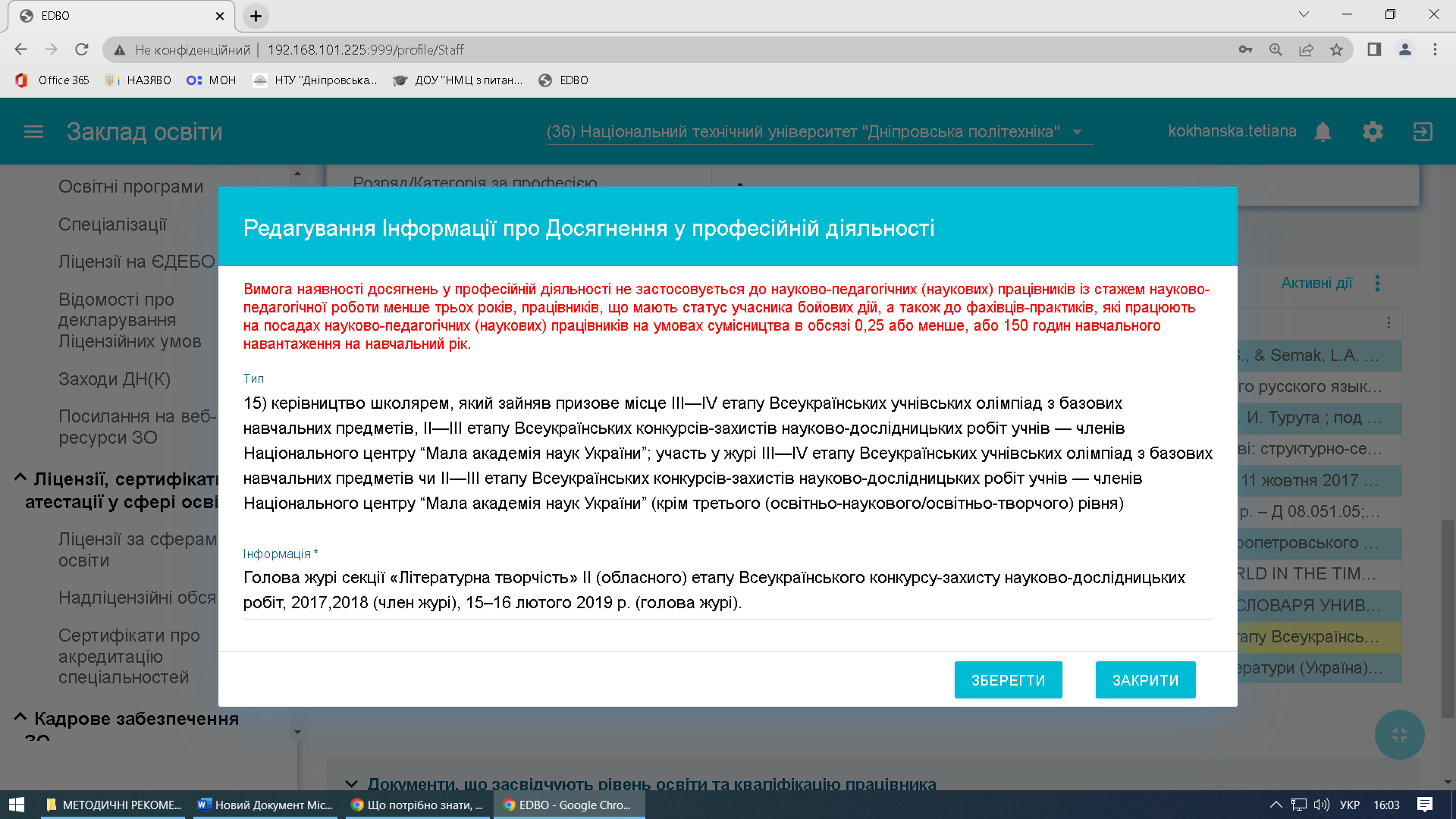 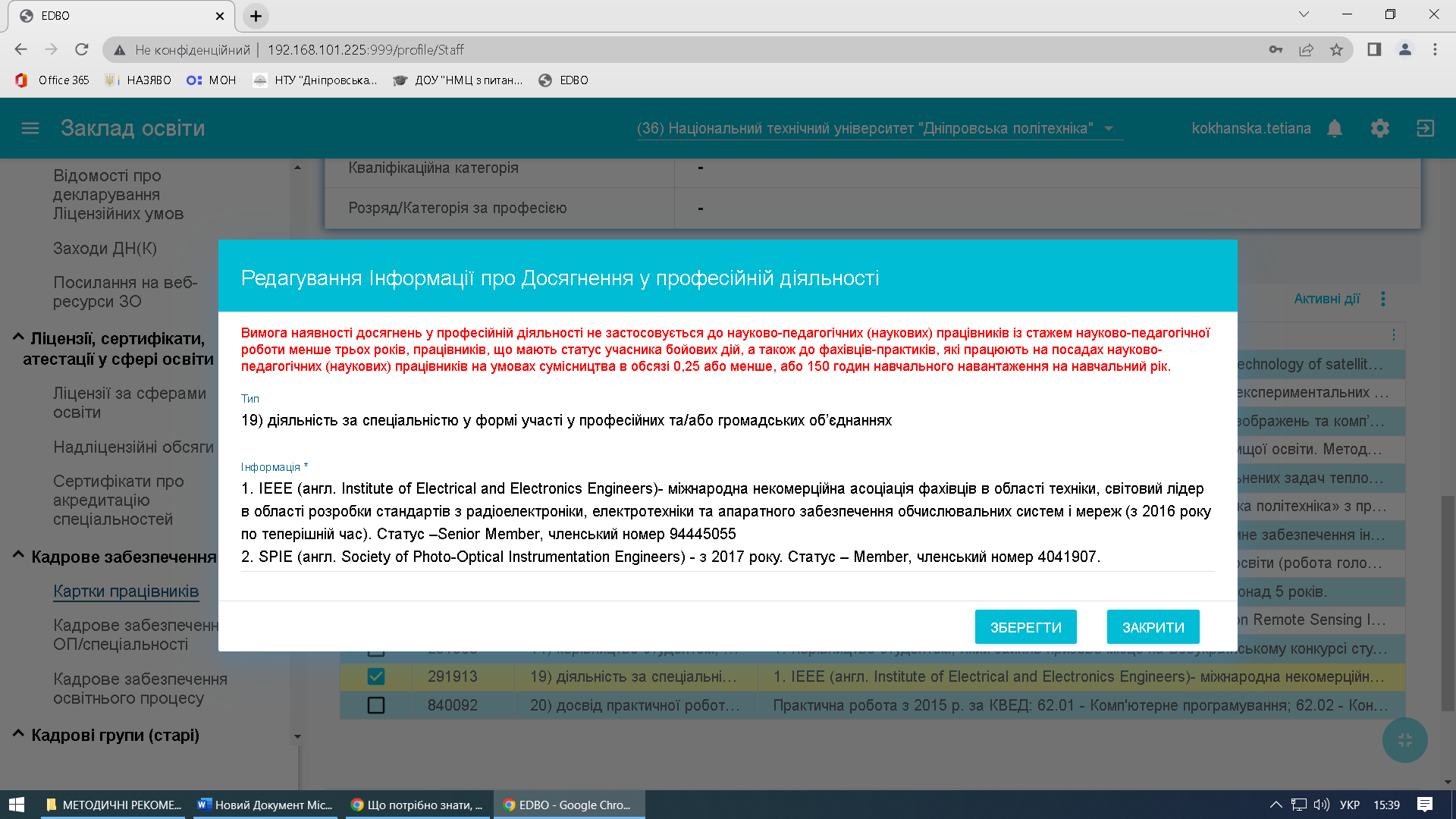 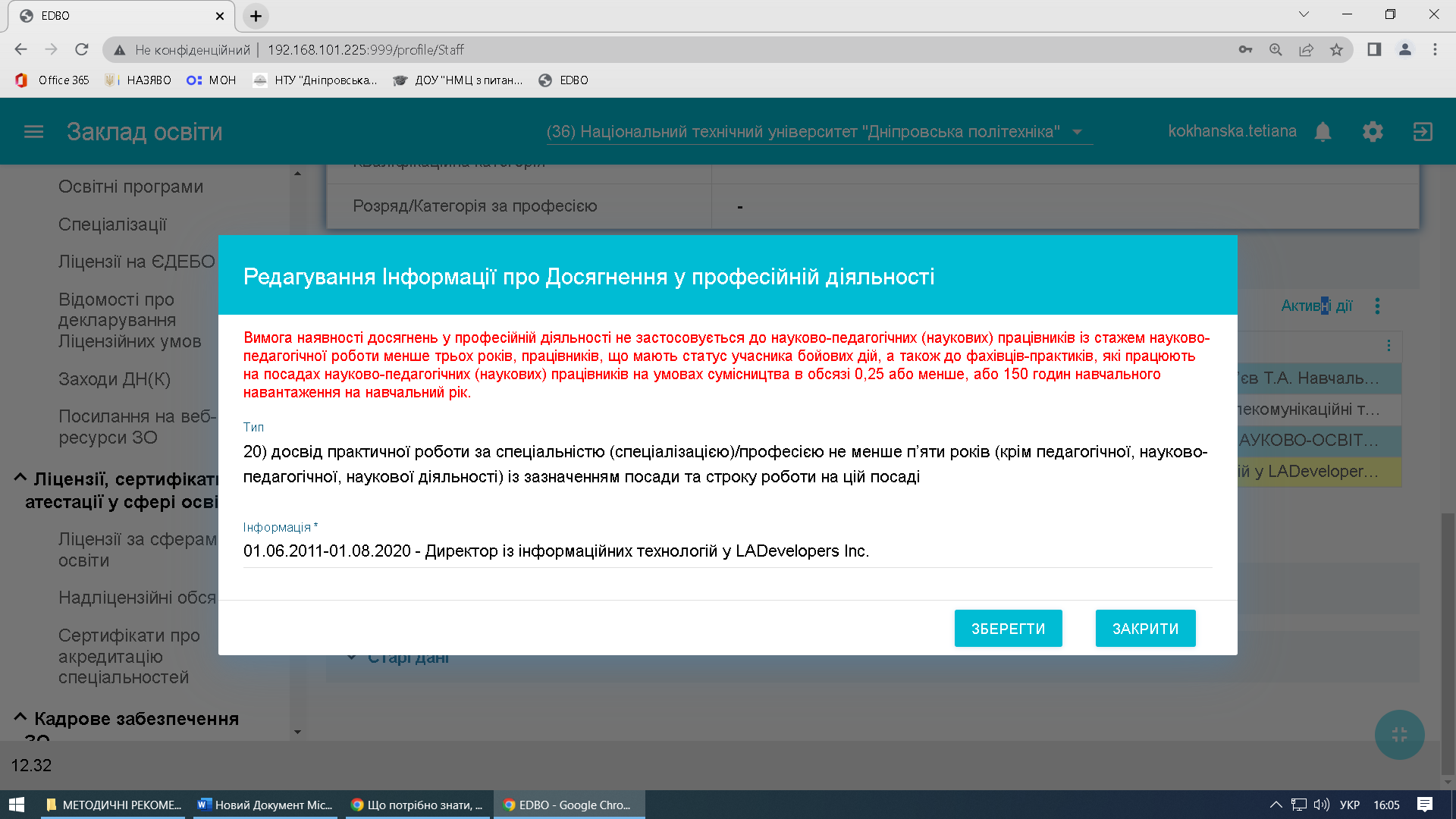 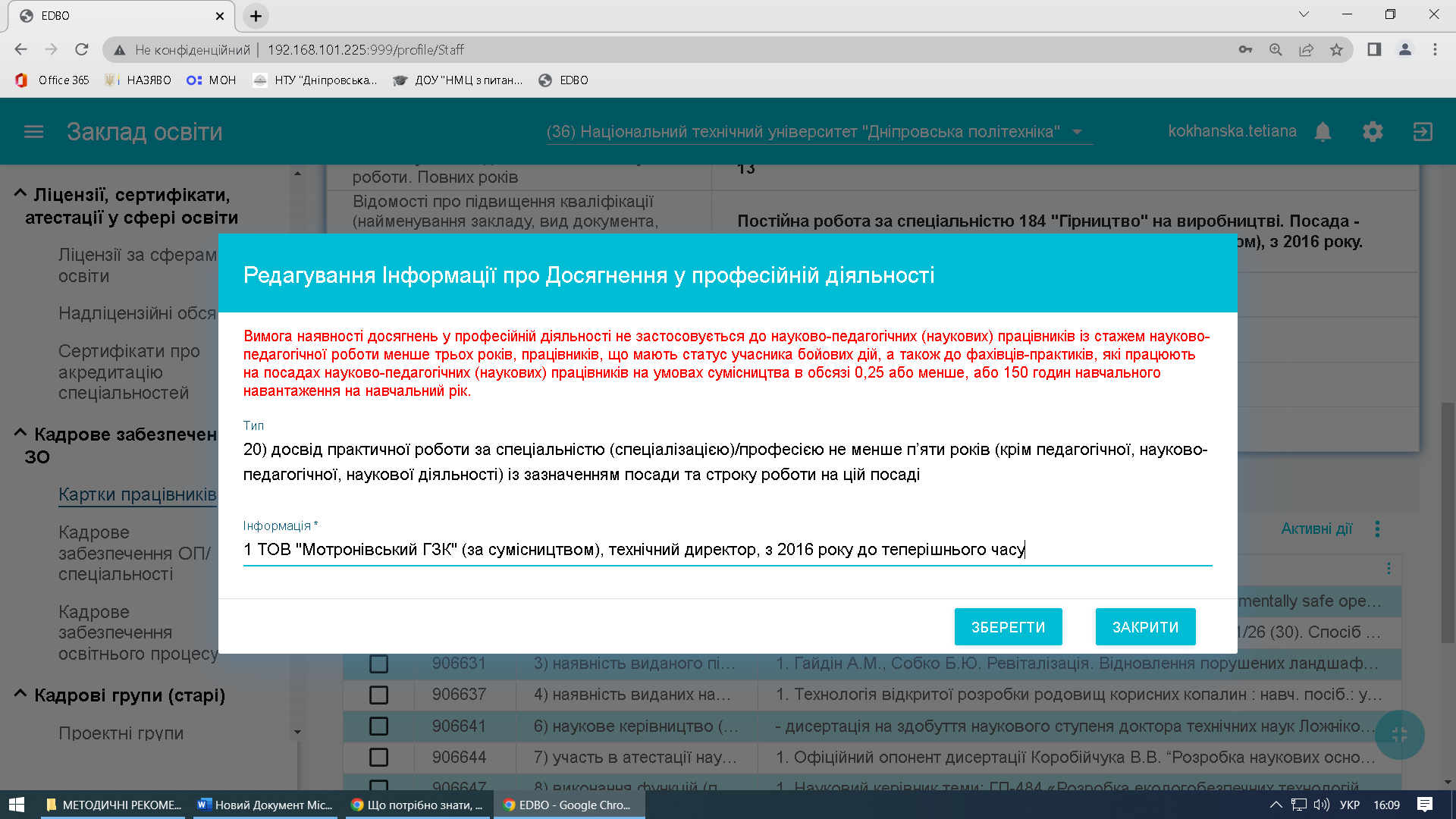 Підвищення кваліфікації науково-педагогічних працівників
Підвищення кваліфікації НПП – складова системи внутрішнього забезпечення якості освіти та якості освітньої діяльності

Порядок підвищення кваліфікації педагогічних і науково-педагогічних працівників, затверджений постановою Кабінетом Міністрів України від 21.08.2019 № 800 
https://zakon.rada.gov.ua/laws/show/800-2019-%D0%BF#Text 

Положення про підвищення кваліфікації науково-педагогічних працівників Національного технічного університету «Дніпровська політехніка», затверджене Вченою радою університету 27.04.2020, протокол №4 (із змінами та доповненнями, затвердженими Вченою радою університету від 08.12.2020, протокол №2) http://surl.li/afhqr
Науково-педагогічний працівник підвищує свою кваліфікацію не рідше одного разу на п'ять років 

Обсяг (тривалість) підвищення кваліфікації установлюється в годинах та/або кредитах ЄКТС (один кредит становить 30 годин) за накопичувальною системою

Загальний обсяг підвищення кваліфікації протягом п'яти років не може бути меншим ніж шість кредитів ЄКТС (180 годин)
Види підвищення кваліфікації
Основними видами підвищення кваліфікації НПП є: 
навчання за програмою підвищення кваліфікації, у тому числі участь у семінарах, практикумах, тренінгах, вебінарах, майстер-класах тощо;
стажування.
Окремі види діяльності НПП (додаткові види підвищення кваліфікації), а саме участь у програмах академічної мобільності, наукове стажування, самоосвіта, здобуття наукового ступеня, рівня вищої освіти тощо можуть бути визнані як підвищення кваліфікації відповідно до норм Положення.
Форми підвищення кваліфікації
Формами підвищення кваліфікації є: 
інституційна (очна (денна, вечірня), заочна, дистанційна);
дуальна; 
на робочому місці; 
на виробництві тощо.
Форми підвищення кваліфікації можуть поєднуватись.
Науково-педагогічний працівник самостійно обирає конкретні форми, види, напрями та суб’єктів підвищення кваліфікації.
Де можна підвищувати кваліфікацію
Суб’єкти підвищення кваліфікації – заклади освіти, наукові установи, їх структурні підрозділи, інші юридичні чи фізичні особи, у тому числі фізичні особи-підприємці, що провадять освітню діяльність у сфері підвищення кваліфікації науково-педагогічних працівників.
Суб'єкт підвищення кваліфікації може організовувати освітню діяльність у сфері підвищення кваліфікації за місцем провадження власної освітньої діяльності та/або за місцем роботи науково-педагогічних працівників, за іншим місцем (місцями) та/або дистанційно, якщо це передбачено договором та/або відповідною програмою.
Визнання результатів підвищення кваліфікації
Результати підвищення кваліфікації у закладах вищої освіти, що мають ліцензію на підвищення кваліфікації науково-педагогічних працівників або провадять освітню діяльність за акредитованою освітньою програмою, не потребують окремого визнання чи підтвердження.
Результати підвищення кваліфікації у інших суб'єктів підвищення кваліфікації визнаються вченою радою інституту/факультету . 

Підвищення кваліфікації шляхом стажування визнається автоматично за наявності ухваленого та затвердженого в установленому порядку звіту про виконання індивідуальної програми стажування за наявності відповідного документа (довідки).
Визнання результатів підвищення кваліфікації
Підвищення кваліфікації шляхом наукового стажування та академічної мобільності визнається вченою радою інституту/факультету. 
Обсяг підвищення кваліфікації шляхом участі науково-педагогічного працівника у програмі академічної мобільності зараховується в межах визнаних результатів навчання, але не більше ніж 30 годин або один кредит ЄКТС на рік.

Один тиждень наукового стажування науково-педагогічних працівників закладів вищої і післядипломної освіти зараховується як підвищення кваліфікації в обсязі 30 годин або одного кредиту ЄКТС.
Визнання результатів підвищення кваліфікації
Обсяг підвищення кваліфікації шляхом інформальної освіти (самоосвіти) зараховується відповідно до визнаних результатів навчання, але не більше 30 годин або одного кредиту ЄКТС на рік.

Результати участі у семінарах, практикумах, тренінгах, вебінарах, майстер-класах, передбачає визнання вченою радою відповідного інституту/факультету
Визнання результатів підвищення кваліфікації
Здобуття першого (бакалаврського), другого (магістерського) рівня вищої освіти, третього (освітньо-наукового/освітньо-творчого) рівня або наукового рівня вищої освіти вперше або за іншою спеціальністю у межах професійної діяльності або галузі знань визнається як підвищення кваліфікації педагогічних або науково-педагогічних працівників.

Підвищення кваліфікації шляхом здобуття наукового ступеня, рівня вищої освіти визнається автоматично за наявності відповідного документа. 
Обсяг підвищення кваліфікації шляхом здобуття наукового ступеня, рівня вищої освіти зараховується відповідно до встановленого обсягу освітньої програми у годинах або кредитах ЄКТС, за винятком визнаних (зарахованих) результатів навчання з попередньо здобутих рівнів освіти.
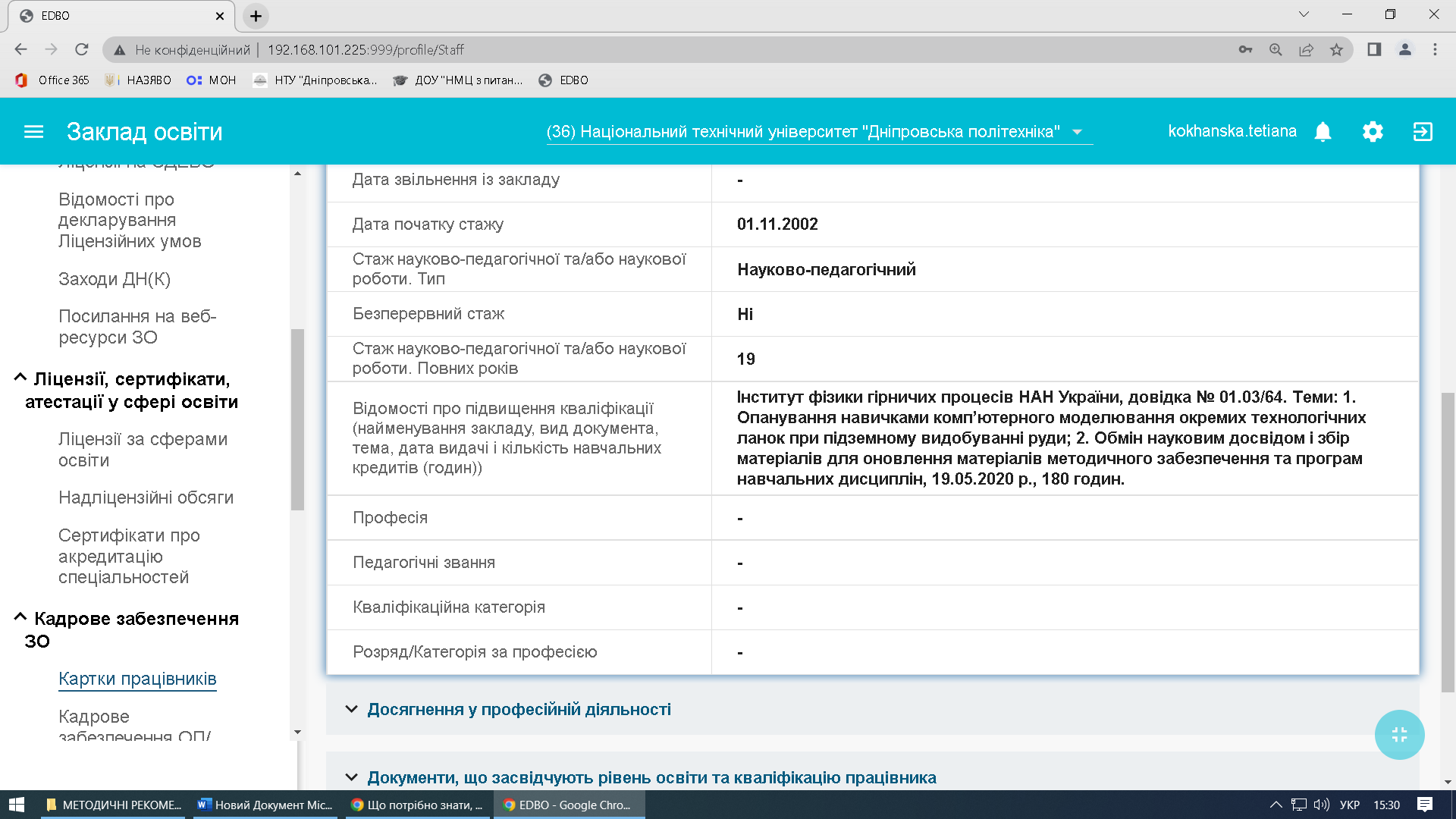 УВАГА!!! 
Заповнення інформації  в ЄДЕБО про підвищення кваліфікації
ВСЕ БУДЕ УКРАЇНА!!!
Хай Вам щастить! 

Із запитаннями та побажаннями можна звертатися  
до  навчально-методичного відділу